Маркетинг территорий
© Роза Хутор. 2018. Все права защищены
2
«Роза Хутор» сегодня
Лучший горнолыжный курорт России последних четырех лет по версии World Ski Awards

14 отелей (более 3 000 номеров)

102 км трасс

28 подъемников

Многофункциональный концертный зал «Роза Холл»

Рестораны, кафе и бары

Ледовый дворец
© Роза Хутор. 2018. Все права защищены
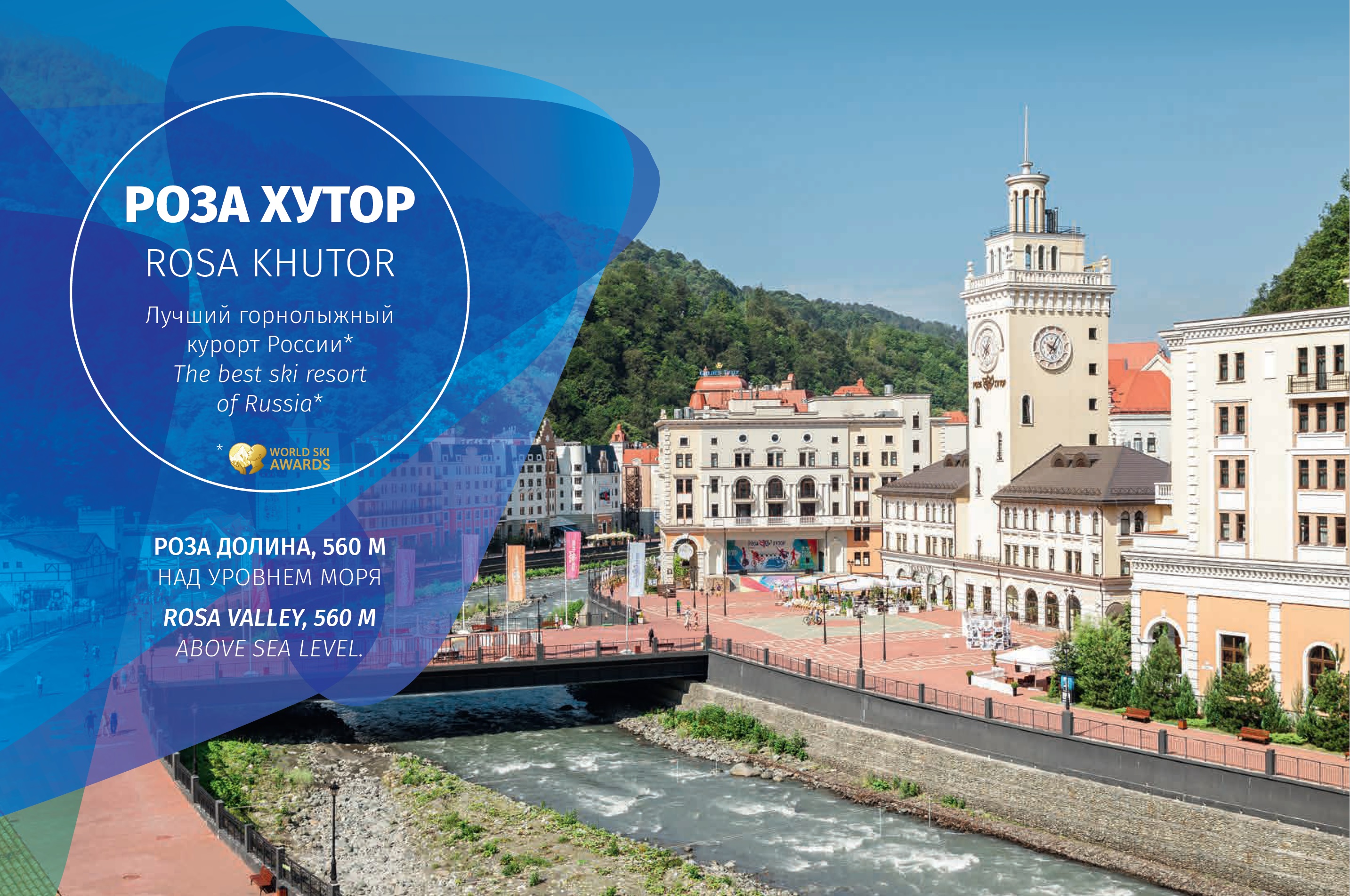 3
© Роза Хутор. 2017. Все права защищены
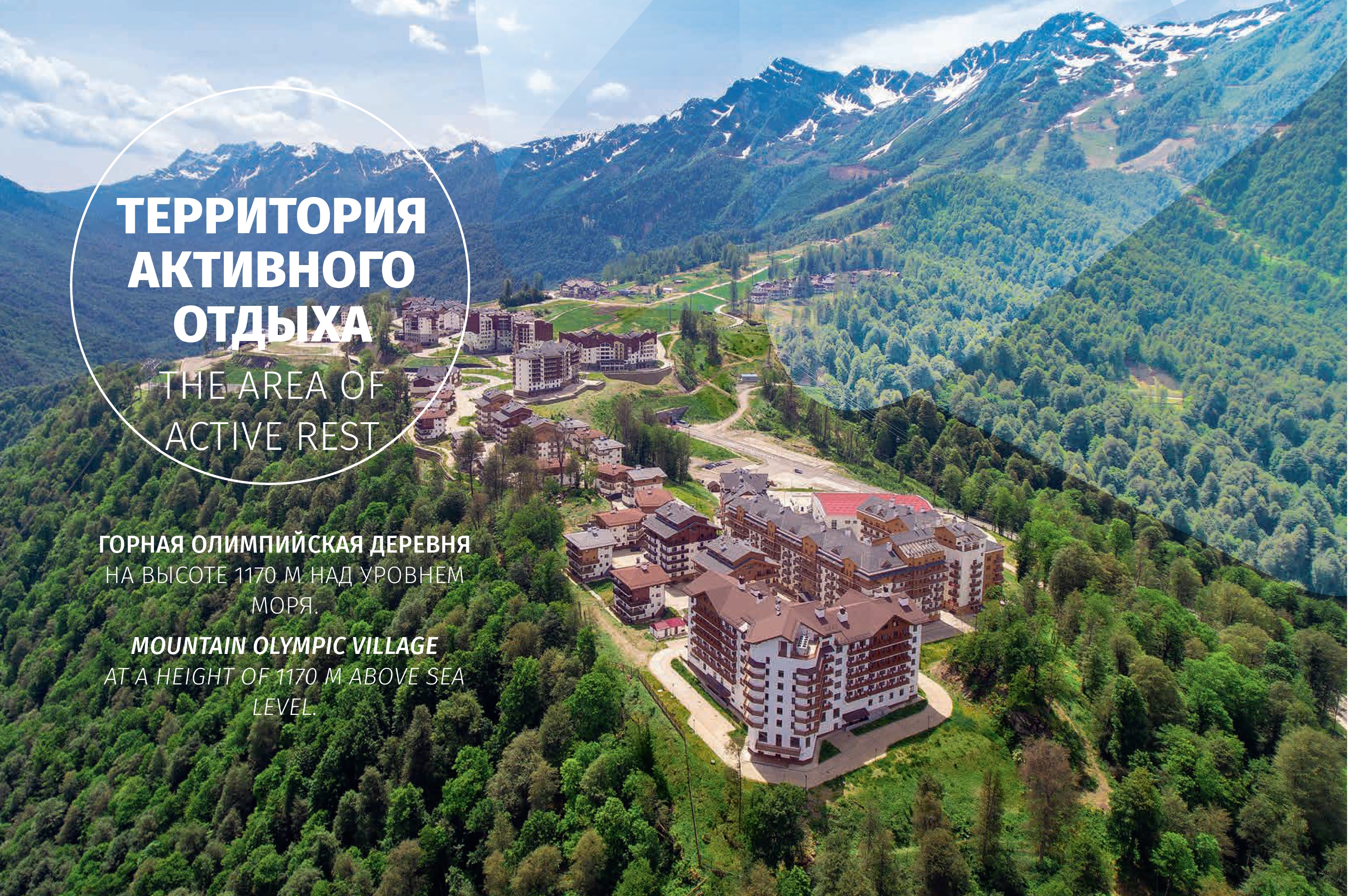 4
© Роза Хутор. 2017. Все права защищены
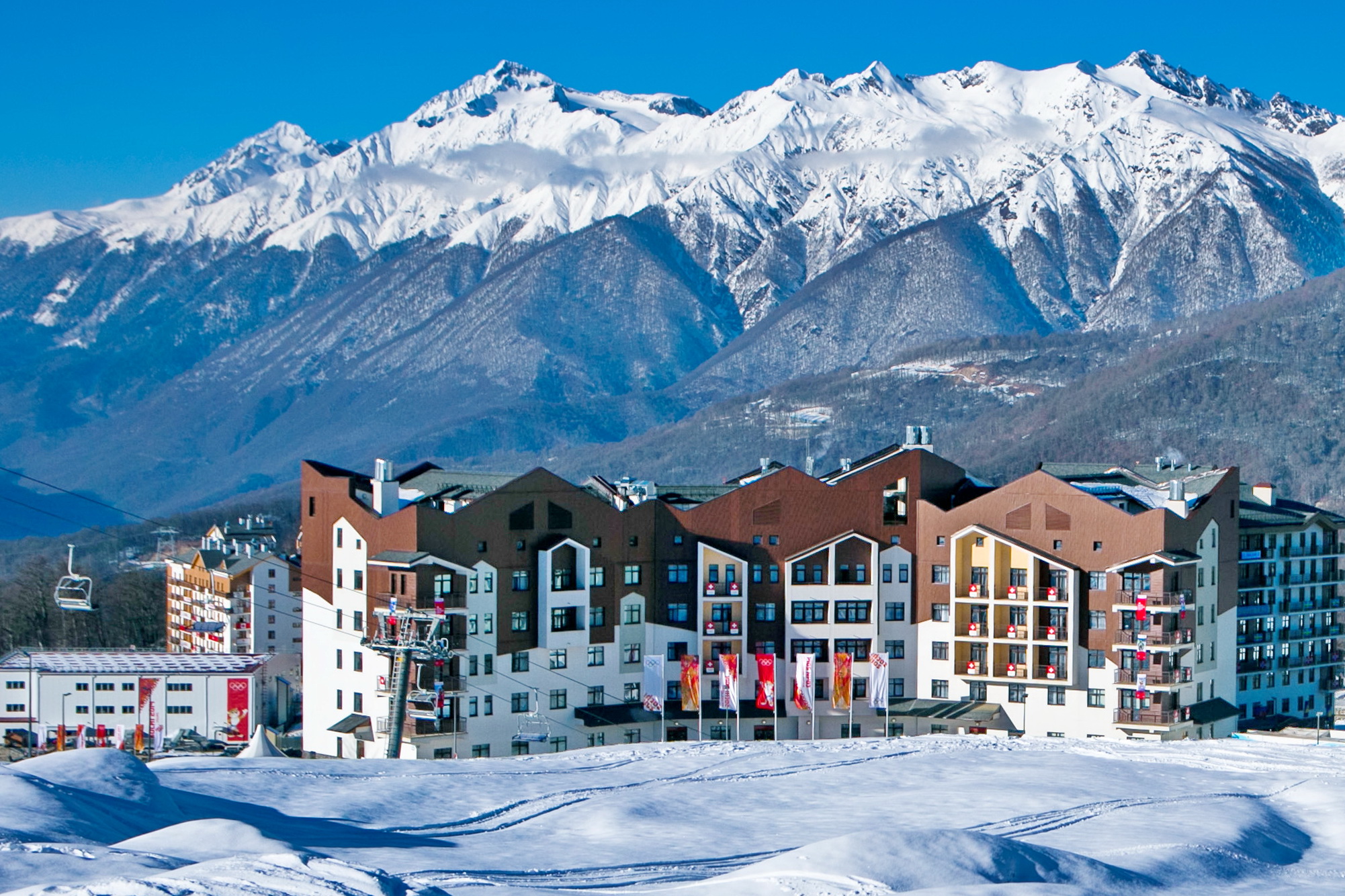 800 000гостей в зимнем сезоне-2017
800 000 гостейзимой - 2017
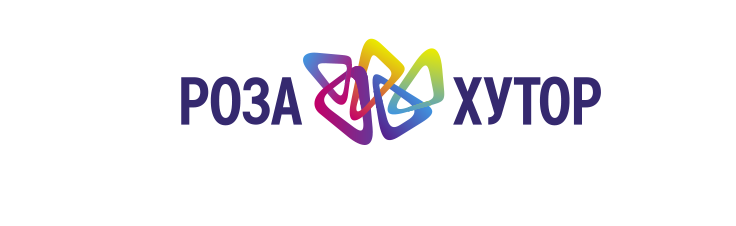 © Роза Хутор. 2017. Все права защищены
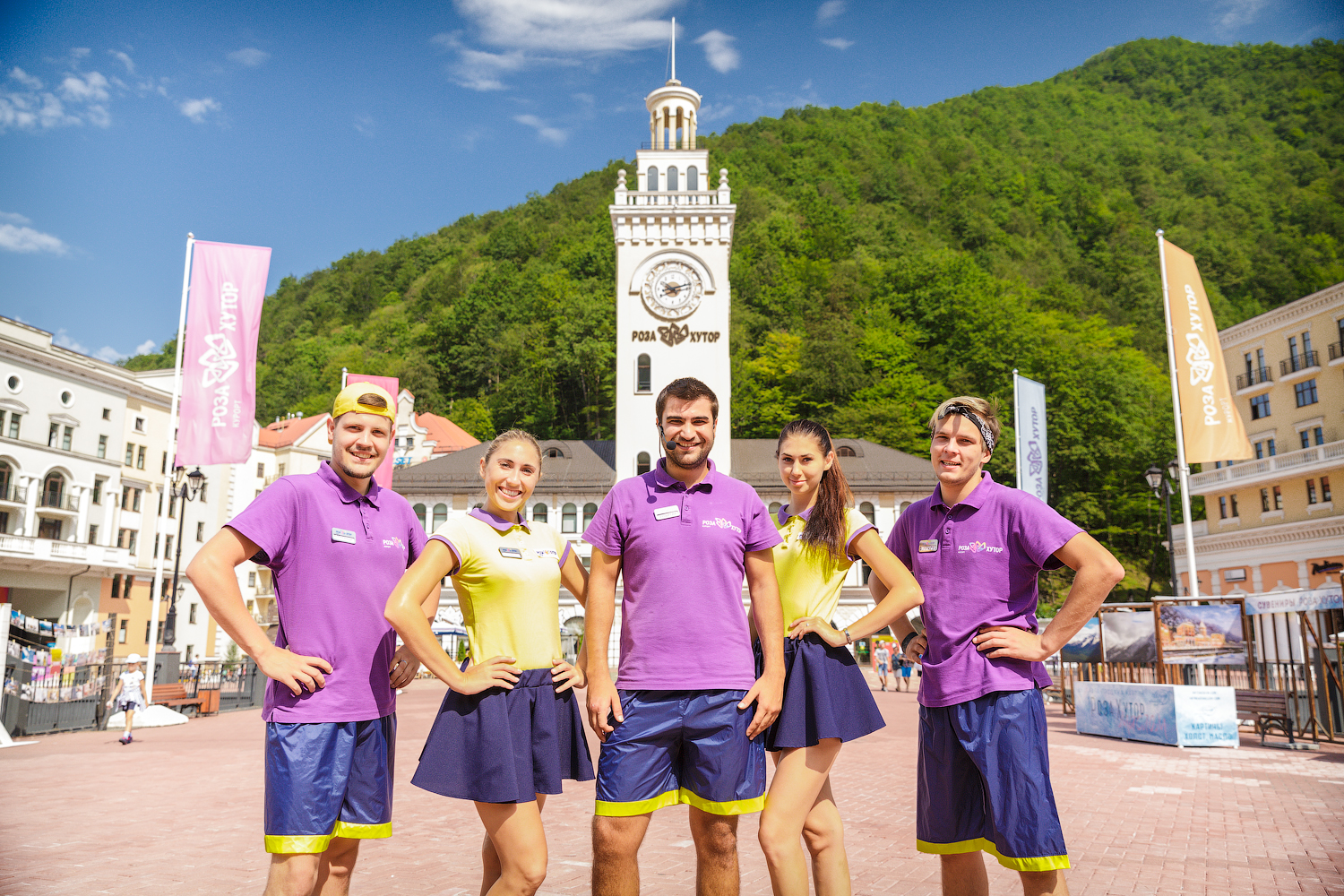 950 000 гостейлетом - 2017
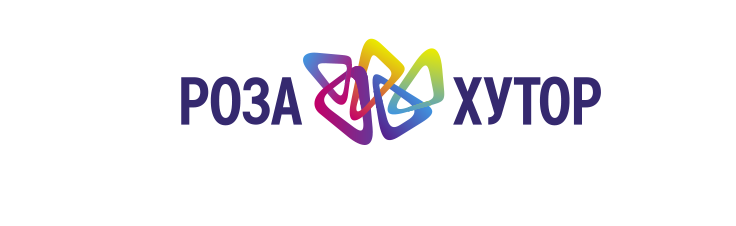 © Роза Хутор. 2017. Все права защищены
7
Система управления
Система управления курортом «Роза Хутор» уникальная для российского рынка.

Управляющая компания занимается не только развитием территории (строительство канатных дорог, развитие горных территорий, горнолыжных трасс, летних эко-маршрутов), но и управляет брендом курорта , определяет маркетинговую, PR стратегию, выстраивает систему продаж.
© Роза Хутор. 2018. Все права защищены
8
Структура продаж
B2C 
Прямые клиенты:
Booking.com
Shop.rosaski.com
Сайты отелей
B2B
Турагентства
Туроператоры 
MICE
Shop.rosaski.com
© Роза Хутор. 2018. Все права защищены
9
Продукт
«Горы развлечений»

Самый популярный летний продукт, включающий в себя проживание в отелях курорта, питание, набор горных летних активностей
«Зима на «Роза Хутор»

Зимний пакет для любителей катания. Проживание в отелях курорта, ски-пасс, скидка на прокат оборудования и инструктора. 
Ничего лишнего
© Роза Хутор. 2018. Все права защищены
Единая рекламная кампания
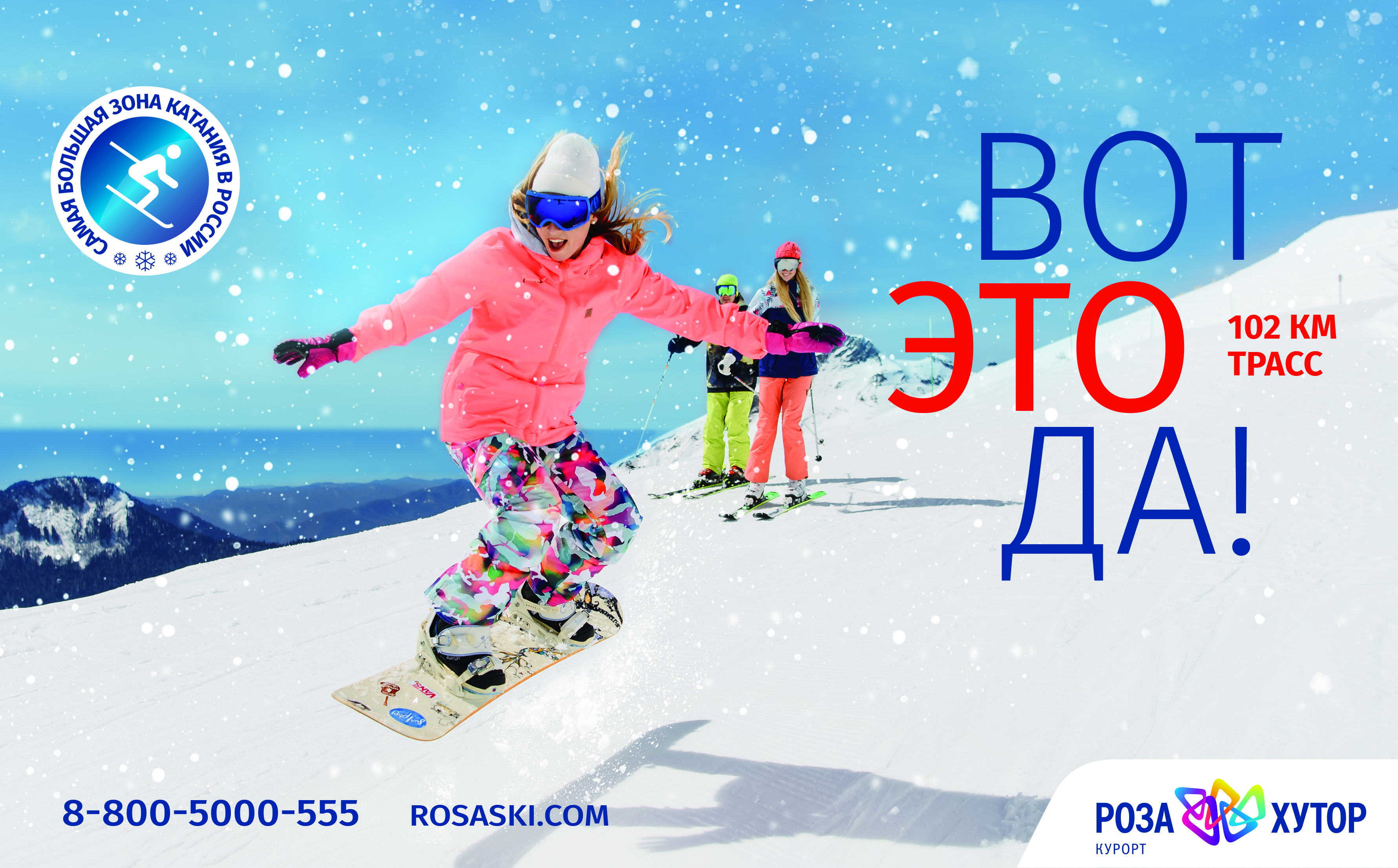 © Роза Хутор. 2017. Все права защищены
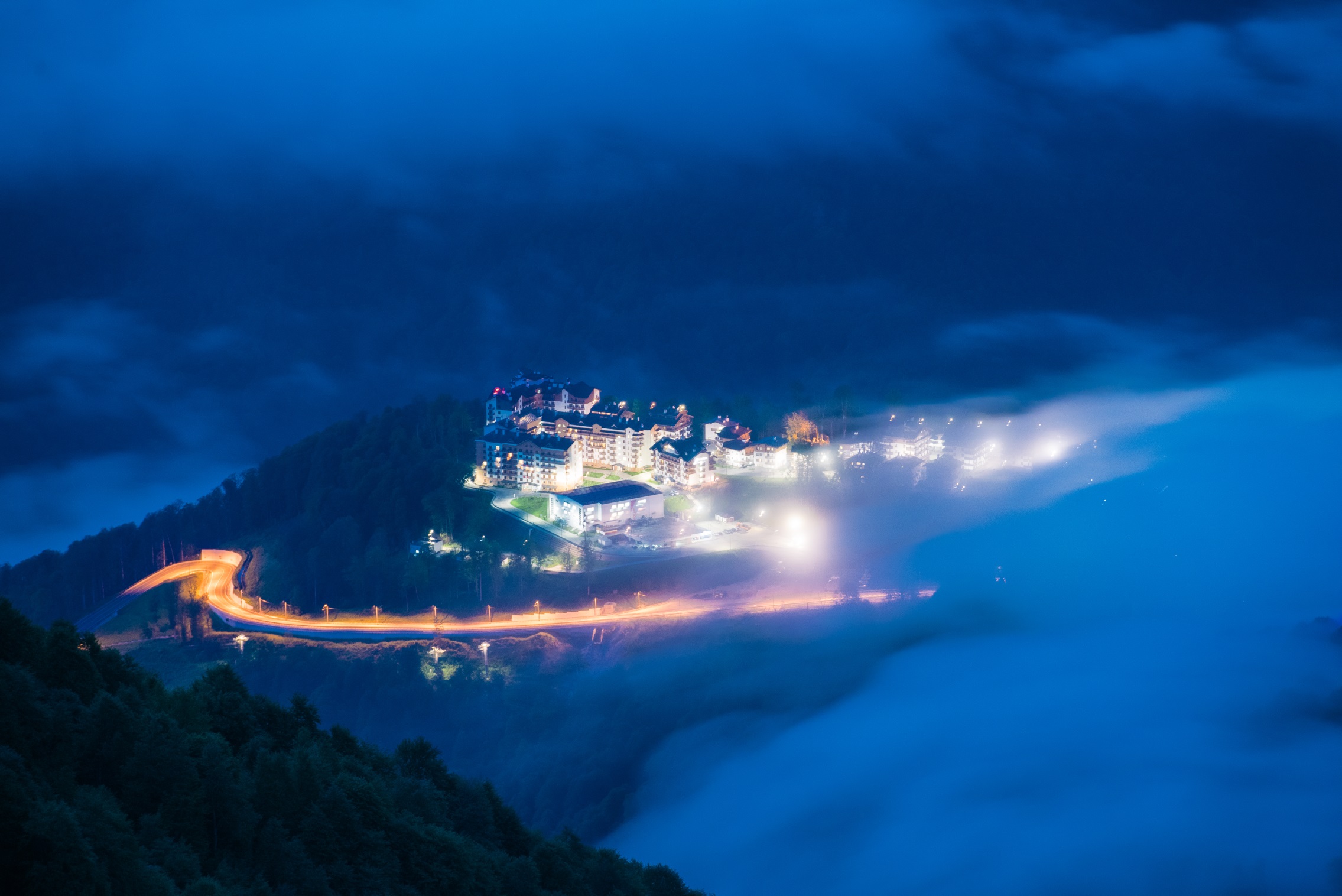 Качественный сервис
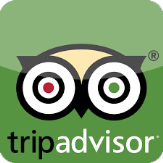 87 % ПОЛОЖИТЕЛЬНЫХ
ОТЗЫВОВ НА СЕРВИСЕ
TRIPADVISOR.RU
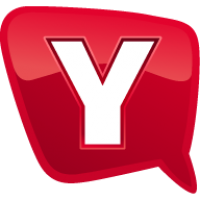 4,7 БАЛЛА
ОЦЕНКА КУРОРТА НА 
КРУПНЕЙШЕМ СЕРВИСЕ
ОТЗЫВОВ YELL.RU
4,7 БАЛЛА
СРЕДНЯЯ ОЦЕНКА КУРОРТА
НА FACEBOOK
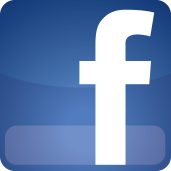 12
Рекомендации
Не бойтесь предлагать рынку необычный продукт

     Будьте готовы к тому, что придется много раз повторять одно и то же разным аудиториям

     Стимулируйте гостей делиться их впечатлениями о продукте

     Используйте не только традиционные, но и необычные способы продвижения продукта

     Помните о бонусах для клиентов

     Всегда должна быть обратная связь
© Роза Хутор. 2018. Все права защищены
СПАСИБО ЗА ВНИМАНИЕ
Ольга Филипенкова
Директор по маркетингу 
и продажам